Needfinding
Sustainability
Introduction
Team Members: Scott Arkin, Ashwin Kumar, Adrian Harrison, Christian Medina.
Possible Problem Domains:
Sustainability of commuting
At home sustainability
Food service sustainability
[Speaker Notes: Team members
Domains - Broad]
Justin Adamson
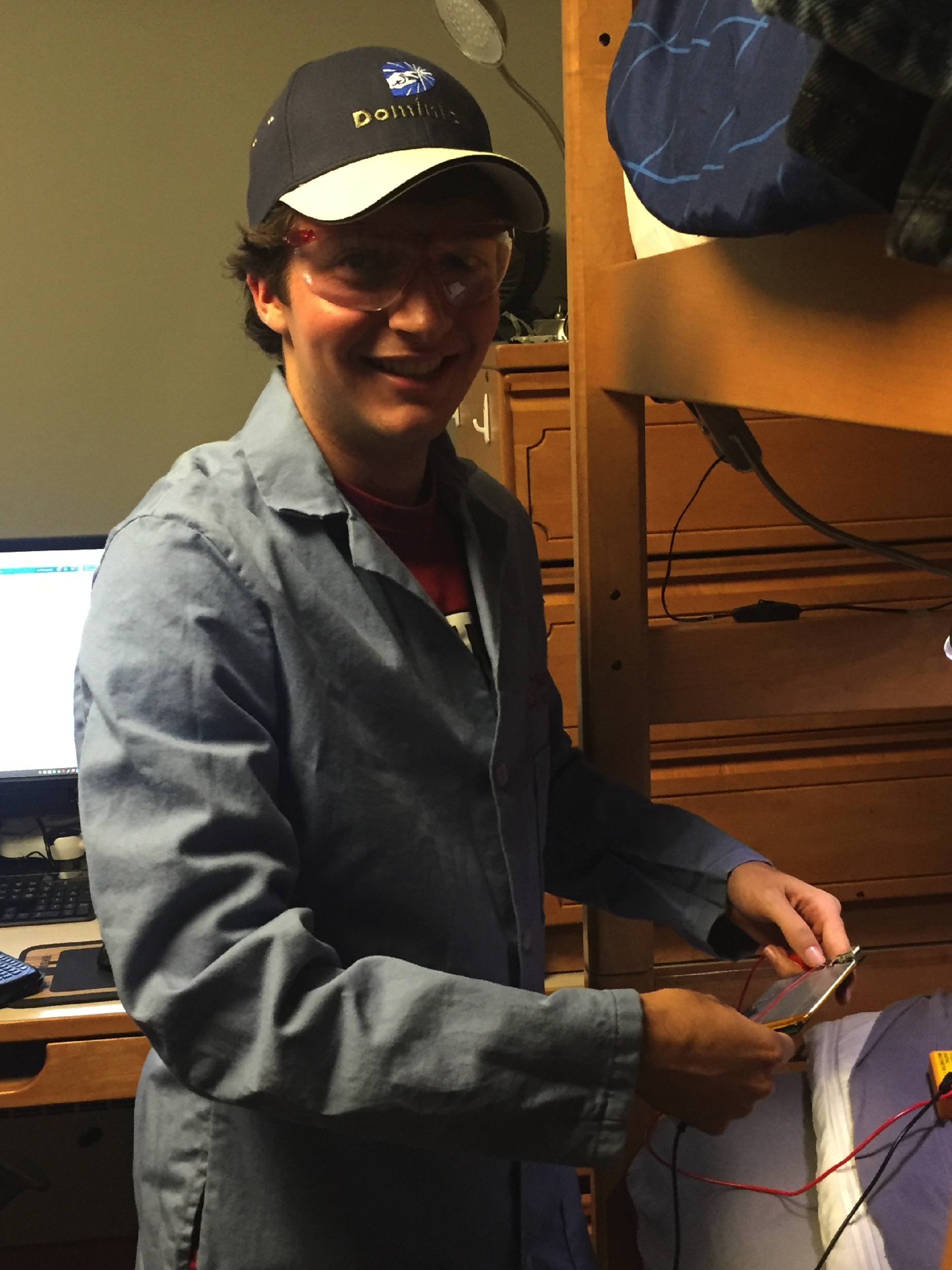 Stanford Junior

Atmosphere and Energy Engineering Major
[Speaker Notes: Expert]
Aparna Sharma
Librarian
Swain Chemistry Library
Early 50s
From Punjab, India
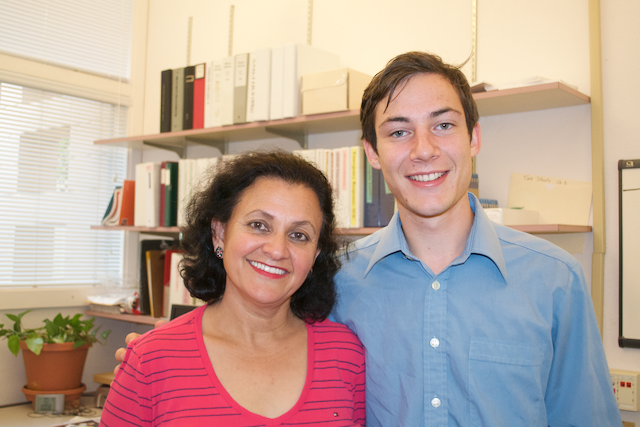 [Speaker Notes: Librarian at Stanford
Originally from India]
Saul Cardenas
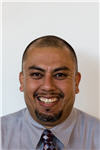 Hospitality Manager at Stern Dining
“Responsible for the happiness of the customer, the student, and the overall experience when they come into the dining room.”
Mid 40s
[Speaker Notes: Hospitality manager
Works for r and de]
Questions:
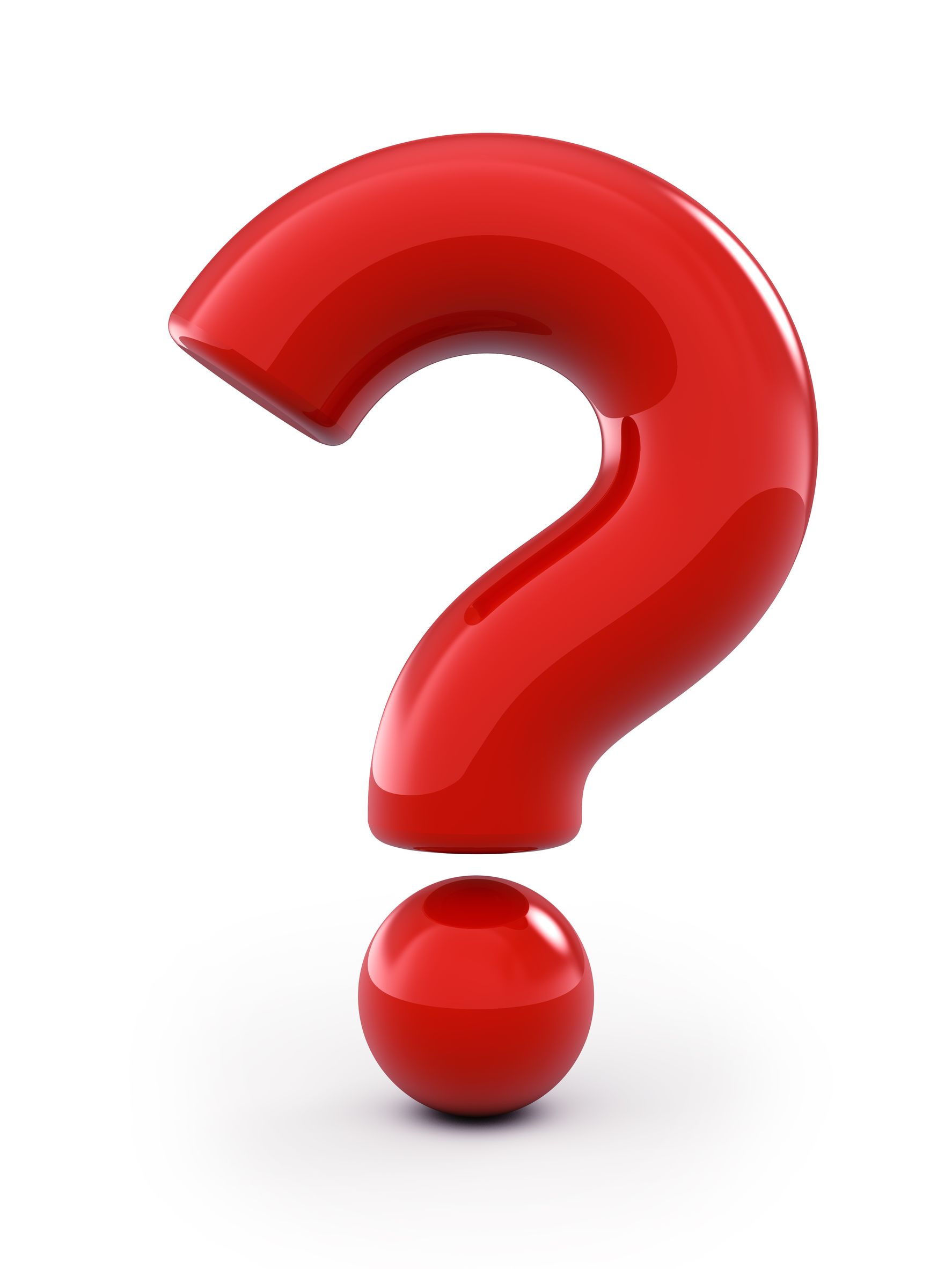 Personal Sustainability Questions

Commute Questions

Person Specific Questions
[Speaker Notes: Overarching themes of questions
Didn’t want to narrow ourselves
Person Specific - r and de]
Justin Adamson Interview
2 major problems
Mass transportation
Local effects
What do you do to live sustainably?
Education on how to live sustainably is important.
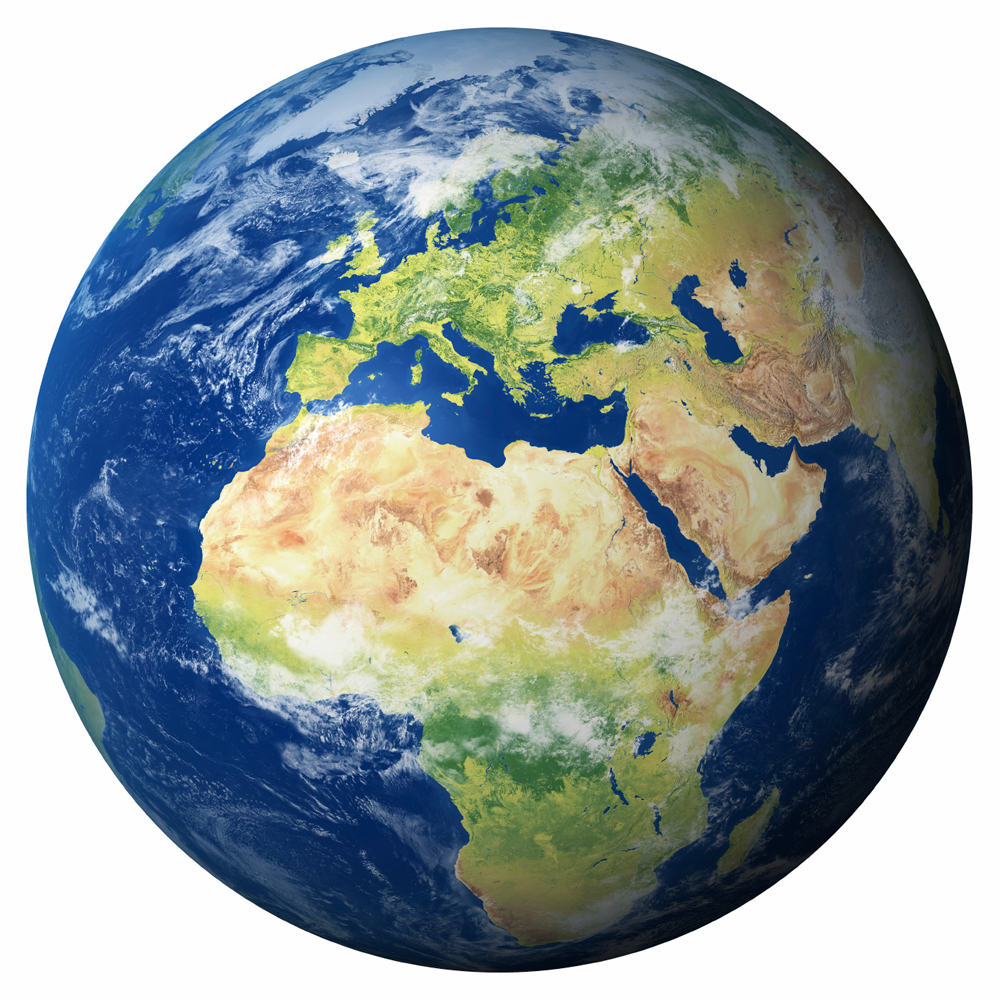 [Speaker Notes: 2 major areas
Mass transit 
Smog
cars, electric
Solar panels, grid
Lots of info
Personal consumption
Education limiting factor]
Aparna Sharma Interview
Commutes on Caltrain+Walking
“Crazy” to take bus
Socializes on train
Bikers scary

Tries to be personally sustainable
Saves food from events
Uses reusable dining ware
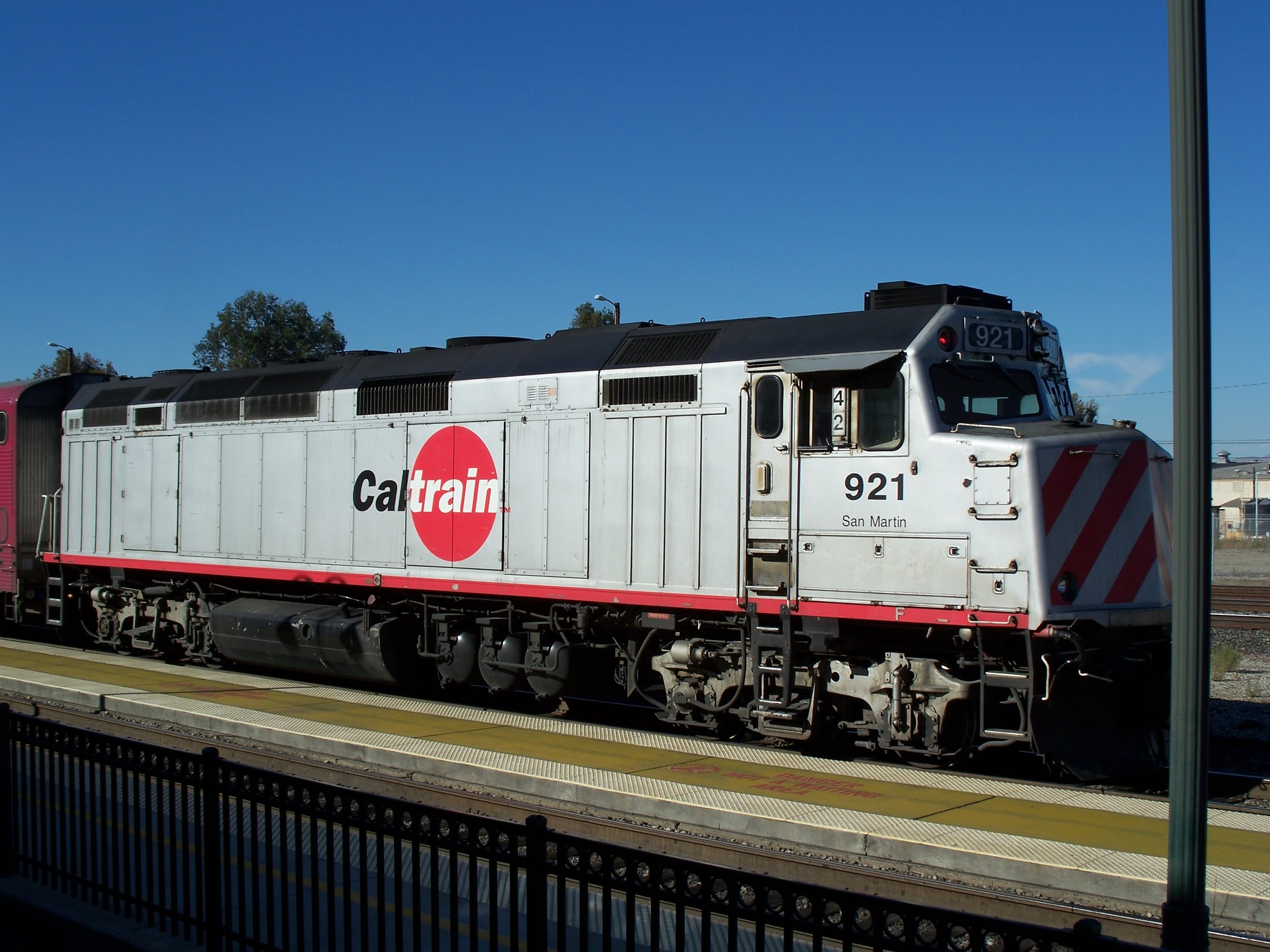 [Speaker Notes: More than just getting to work, socialize
Bikers scare her while walking
gets annoyed with her boss]
Saul Cardenas Interview
Large Sustainability effort by R&DE
Buy Local
Donate Leftovers
Keeps Family on Sustainable Regiment
Kids don’t understand yet
Skateboards to work
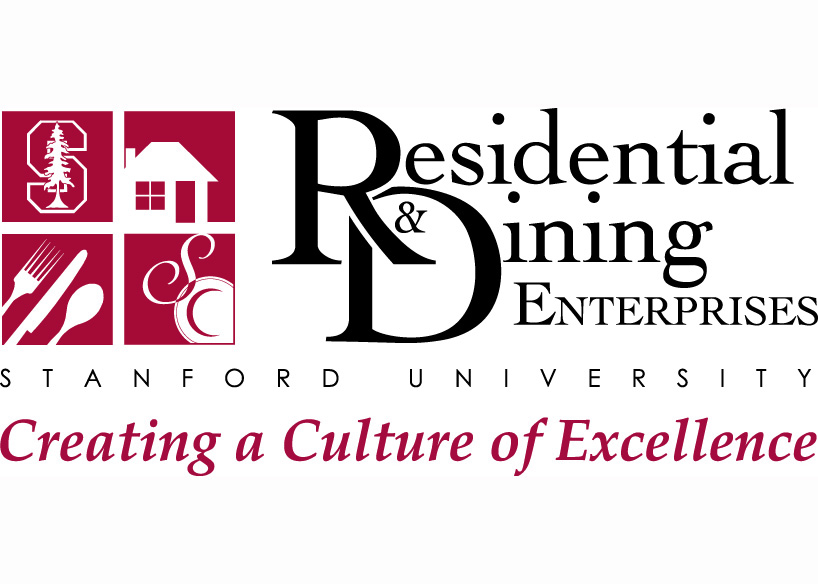 [Speaker Notes: r and de has a large effort
Australian beef
At home, kids 5 and 9 on regiment, lights, water]
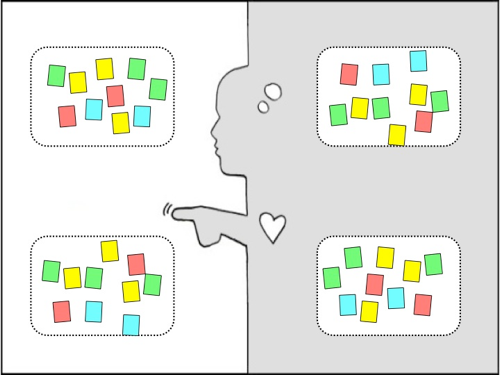 Empathy Map - Justin
SAY:
Many people do care about the environment, and want to live sustainably, but it’s currently so hard to do so”, 
“sustainability push is good on a local level, but the actual energy creation and extraction part is not controlled by people, it is controlled by entities and governments, that’s going to be the real challenge
THINK:
User might be more inclined to live sustainably if it were laid out for them in an easy to follow/understand manner
DO:
I noticed that he seemed uncomfortable when I asked him about all of the things he does to live sustainably. My hunch is that he felt guilty from knowing he doesn’t do a whole lot right now, but should. Could be a reflection over more of the population
FEEL:

regret and guilt over not doing a lot to live sustainably, frustration in that it is difficult to live sustainably
[Speaker Notes: People want to be sustainable, but it’s hard
Even our expert]
Empathy Map - Aparna
SAY:

“Crazy” to take the bus when it’s so nice to walk

bothers her that her boss packs pre-packaged lunches, and then also uses disposable plates and forks.
THINK:
Important for people to live sustainably
Commute is social as well as responsible
People often lazy and wasteful
DO:

Shifted gaze when asked about sustainability

Liked to lean forward when explaining her opinions as if inviting agreement, but unsure that I would agree
FEEL:

Eager to “sell herself” - appear sustainable

Embarrassed when not understanding what sustainability was at first
[Speaker Notes: Wants to be sustainable as well, doesn’t like when others aren’t]
Empathy Map - Saul
SAY:
“I try to get them to understand how all that works and how it fits into the environment”
“They think I’m crazy, but that’s what we do around the house”
THINK:
Saul probably thinks that people should aim to be more environmentally conscious. He probably also thinks that people don’t know much about the sustainability efforts made by the hall.
FEEL:
enthusiastic - knew exactly what he wanted to say on the topic of sustainability
proud - sharing the accomplishments made by Stern during his 23 years
proud - that he encourages environment friendly habits at home
DO:
Saul is usually smiling. However, when we sat down for the interview, he became serious. I have a feeling that the topic of sustainability is a very important one to him.
[Speaker Notes: Very serious about sustainability at work and at home]
Inferences and Analysis
Many people are eager to live sustainably, but lack the education or the resources to do so
Even our “expert” seemed to have guilt over this
Aparna tries to save food
R&DE makes a large effort - They have the resources
Commute is more than just getting from point A to B, it can also have a social component which may make it more enjoyable
Sustainability is something that can be instilled in the next generation from a young age
Food waste is an issue that is very visible and that people would like to reduce
Workplace sustainability may encourage at home
[Speaker Notes: Want to do it, but limited
r and de could because they have resources]
Summary
Many possible problem domains

Participants all sympathetic to sustainability

Divide between infrastructural sustainability and personal sustainability
HCI solution more likely to apply to personal